Des cartes pour comprendre la Russie
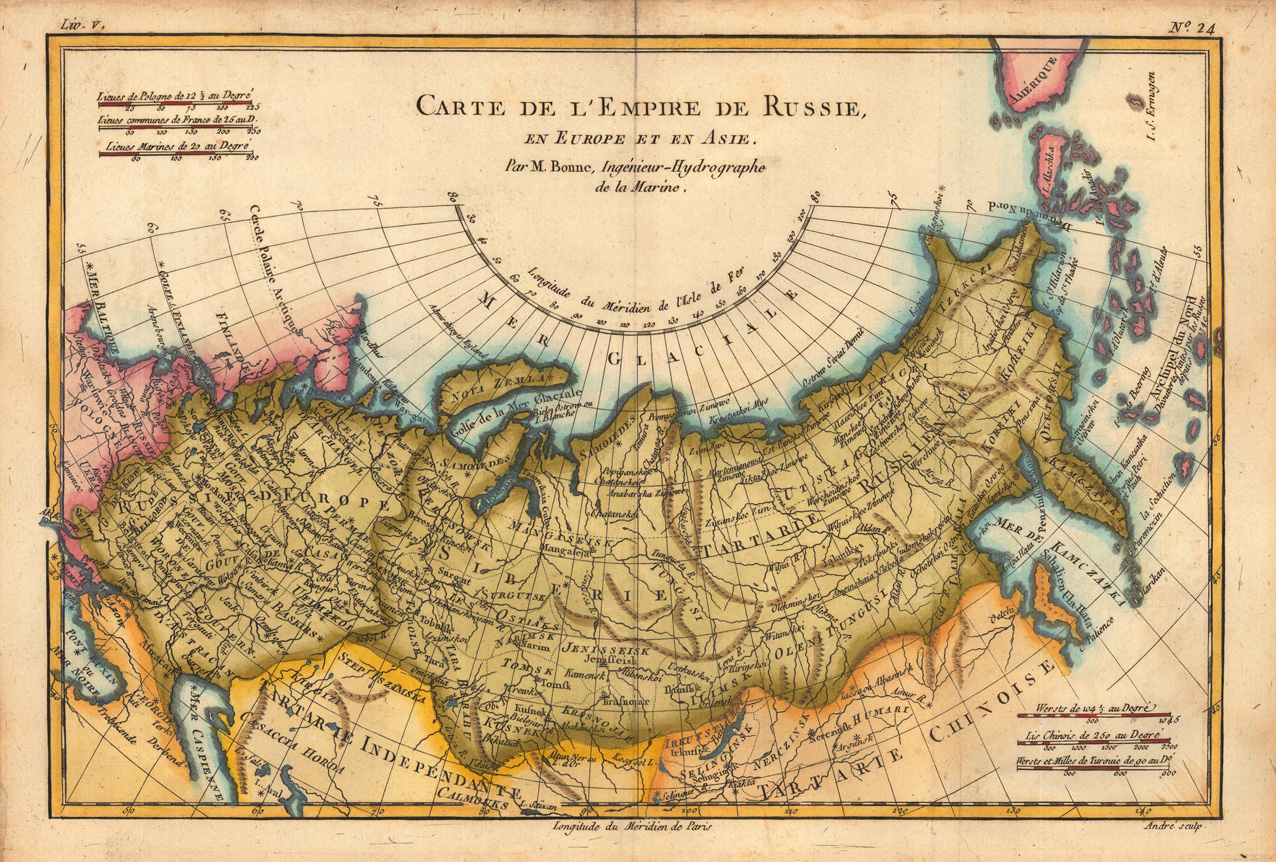 Carte de la Russie (1780)
Lecture géoenvironnementale
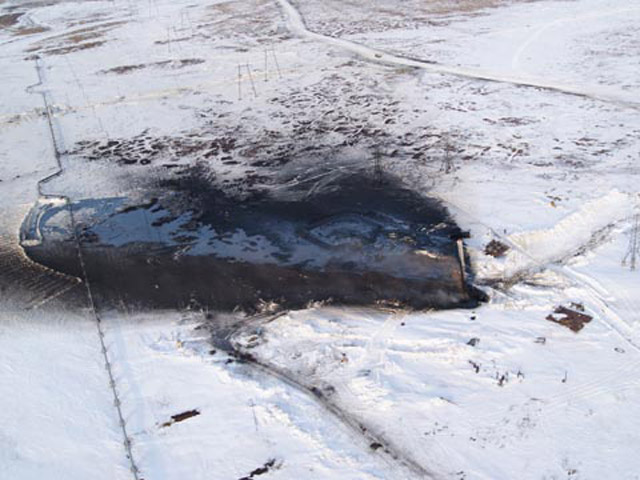 Fuite de pétrole au gisement de Trebs (partie arctique de la Sibérie occidentale) le 24 avril 2012
Un territoire aux contraintes fortes
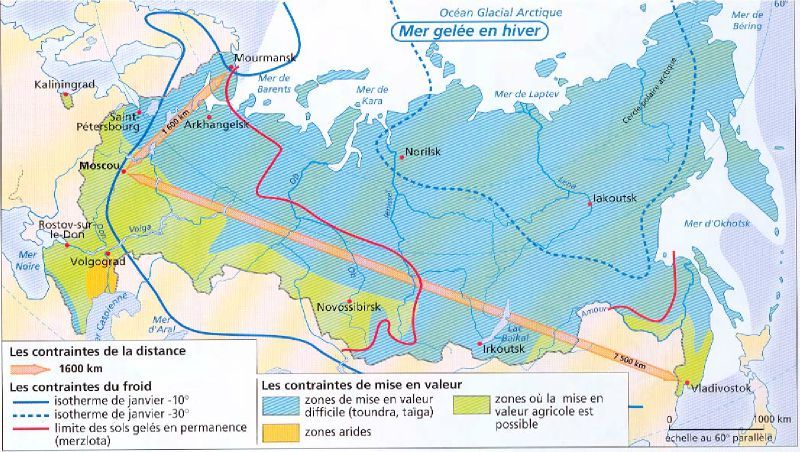 Des ressources importantes
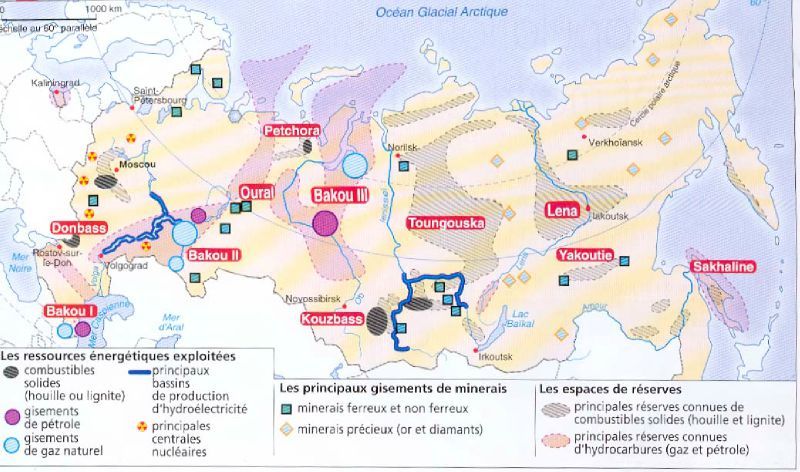 L’ouverture économique vers l’Asie orientale
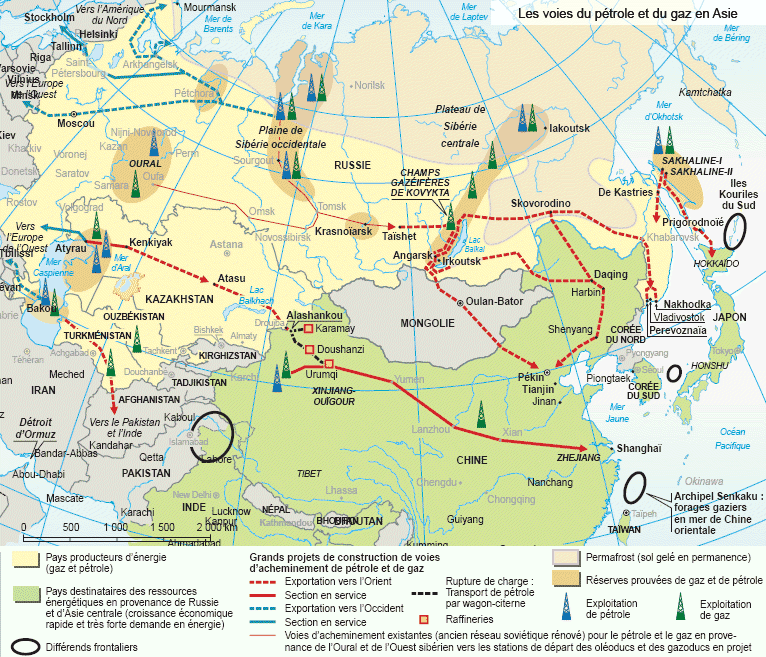 Le front de l’Arctique
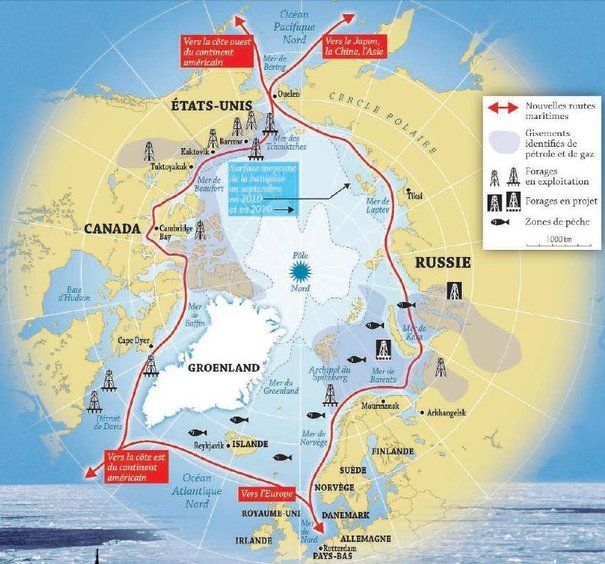 Un environnement en danger
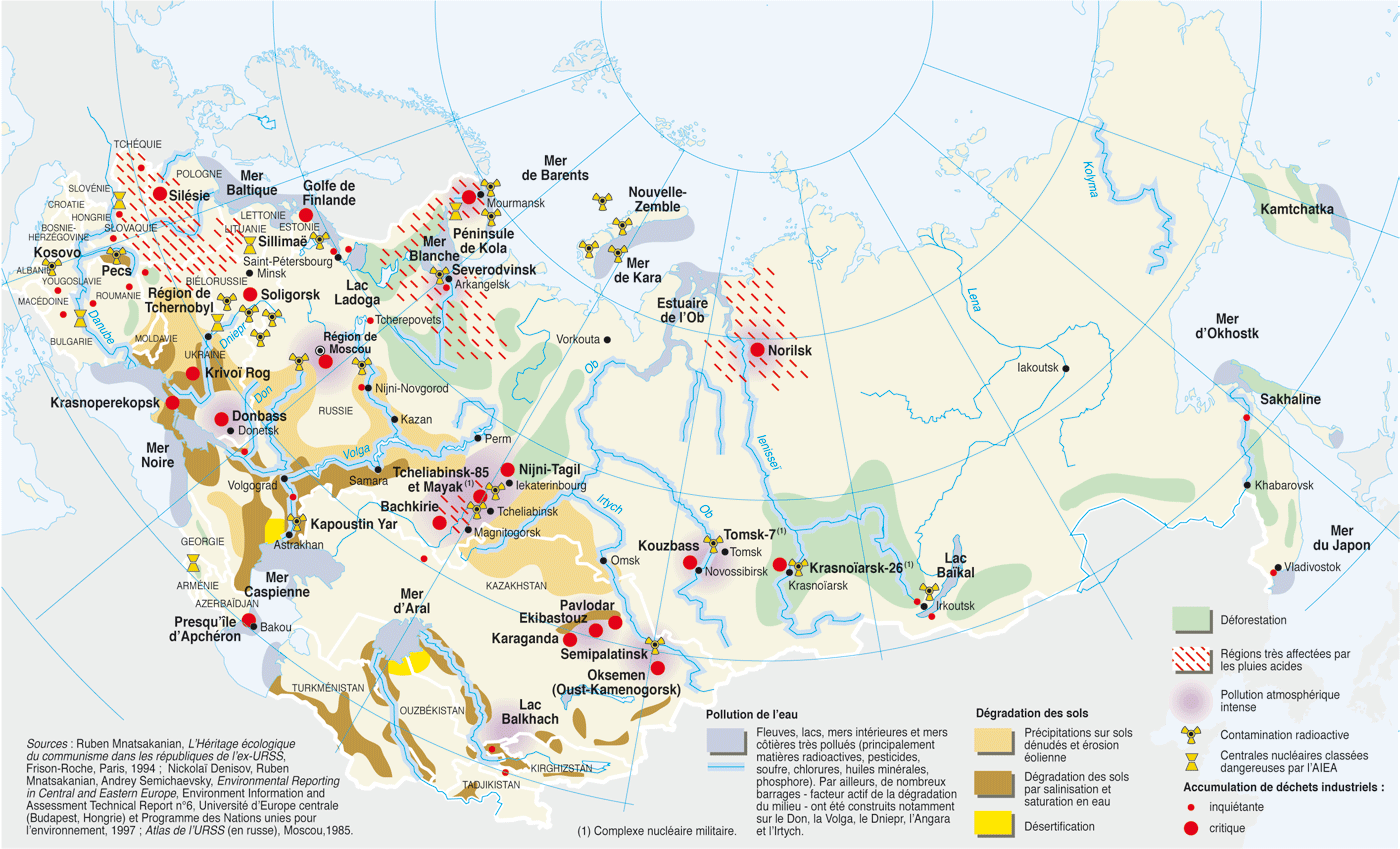 Lecture géoéconomique
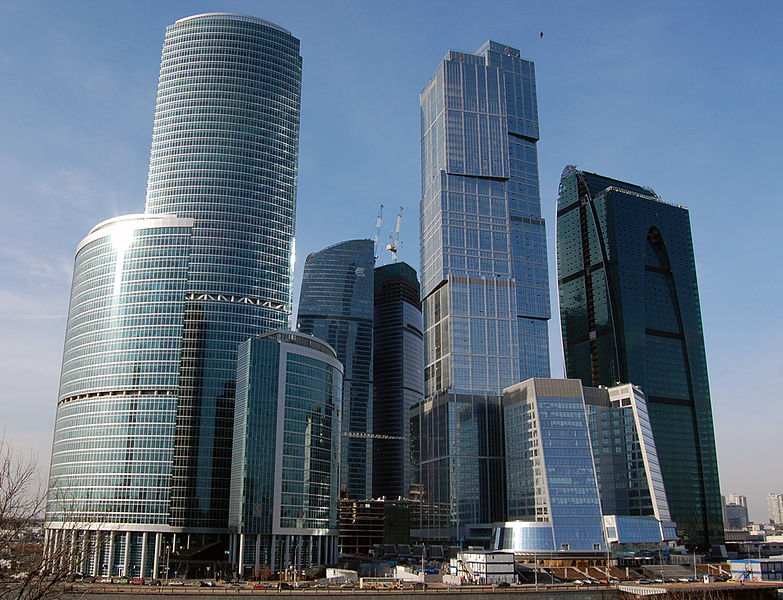 Centre d’affaires internationales de Moscou (Moskva City)
L’inégale répartition de la population
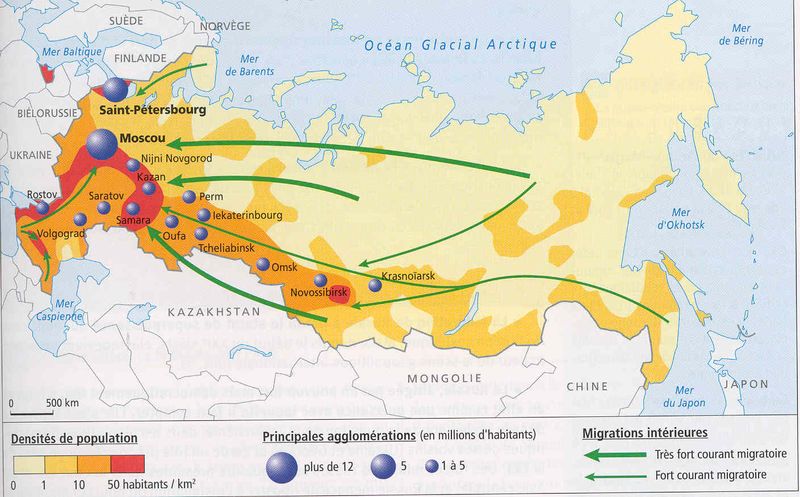 L’inégale répartition des richesses
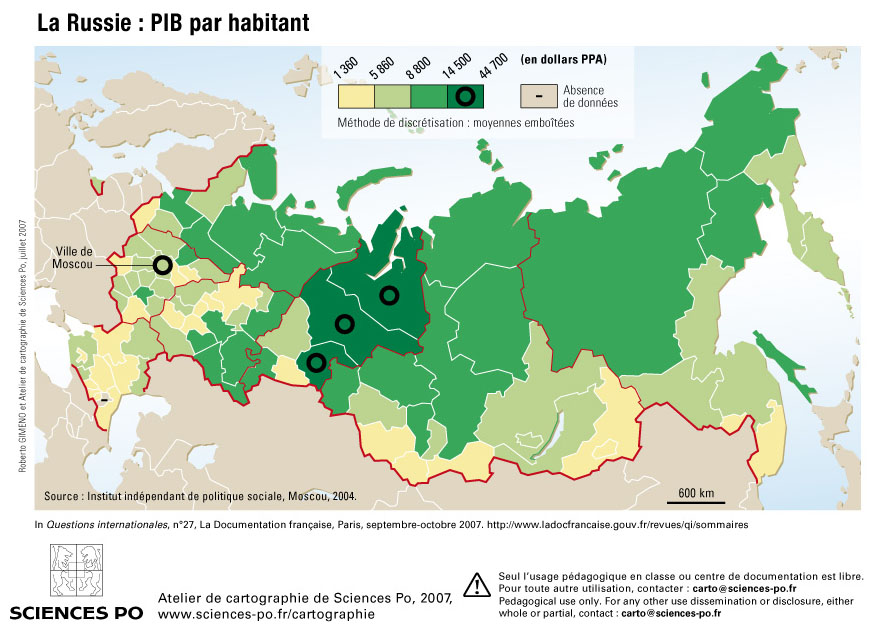 Les espaces industriels
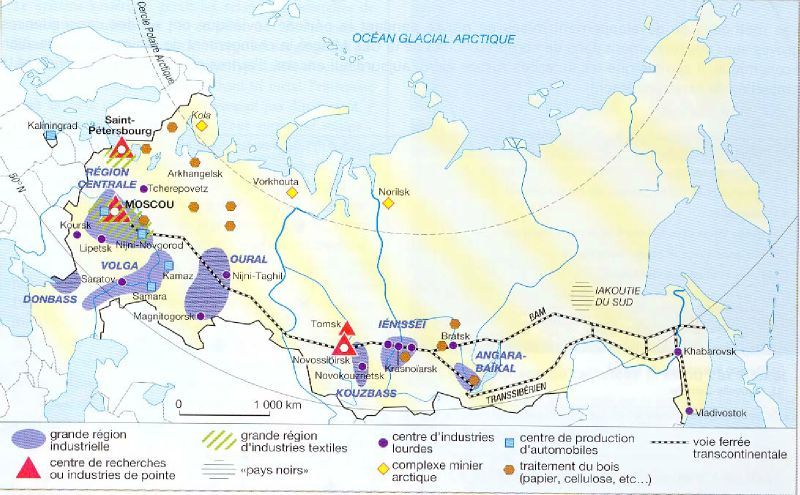 Les nouvelles dynamiques économiques
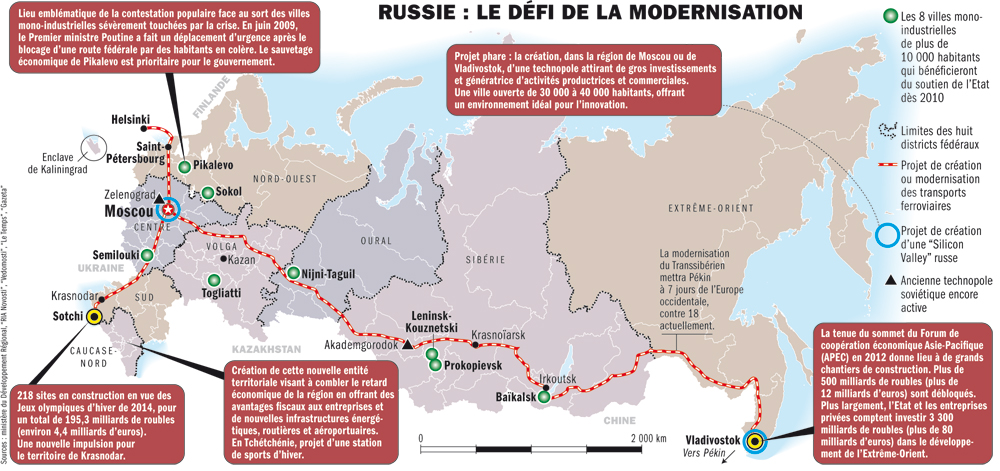 Lecture géopolitique
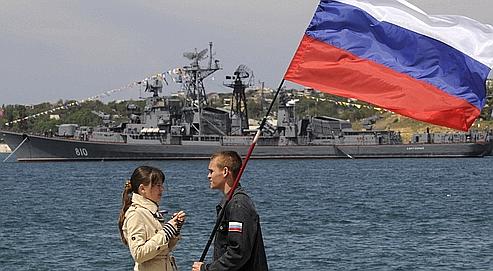 Couple célébrant le 225ème anniversaire de la flotte de la Mer noire en 2008 dans le port de Sébastopol (Ukraine). En arrière-plan un croiseur russe
L’évolution historique du territoire russe
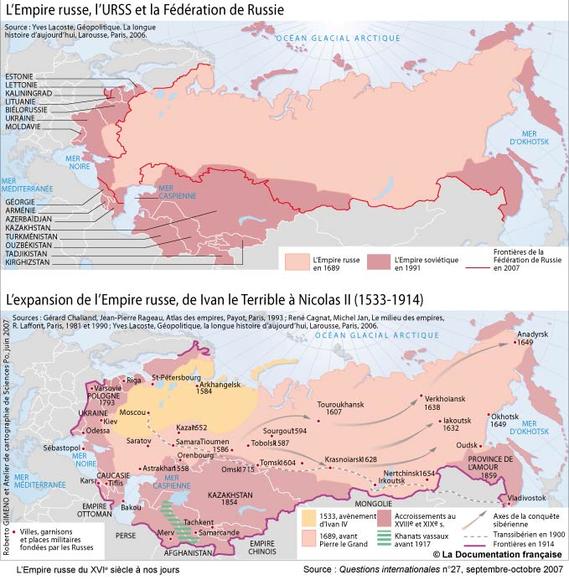 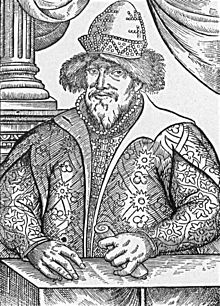 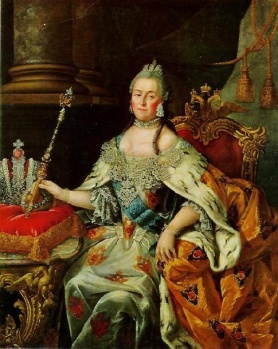 Ivan IV (1533-1584)
Catherine II
(1762-1796)
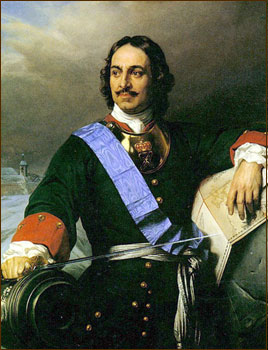 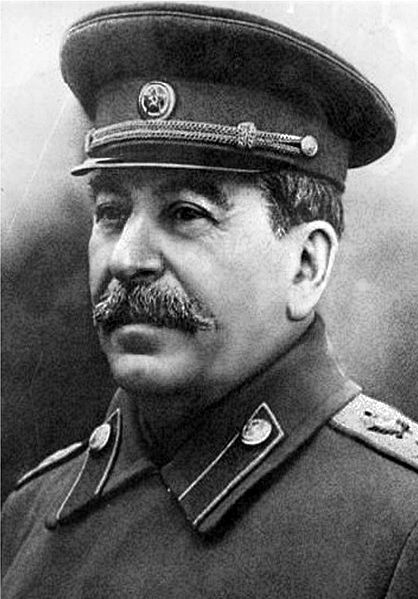 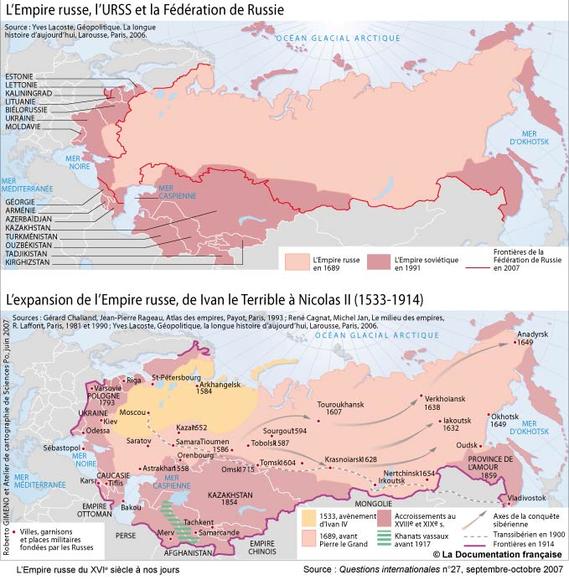 Pierre le Grand 
(1682-1725)
Joseph Staline
(1922-1953)
Influence et interventions militaires dans « l’étranger proche »
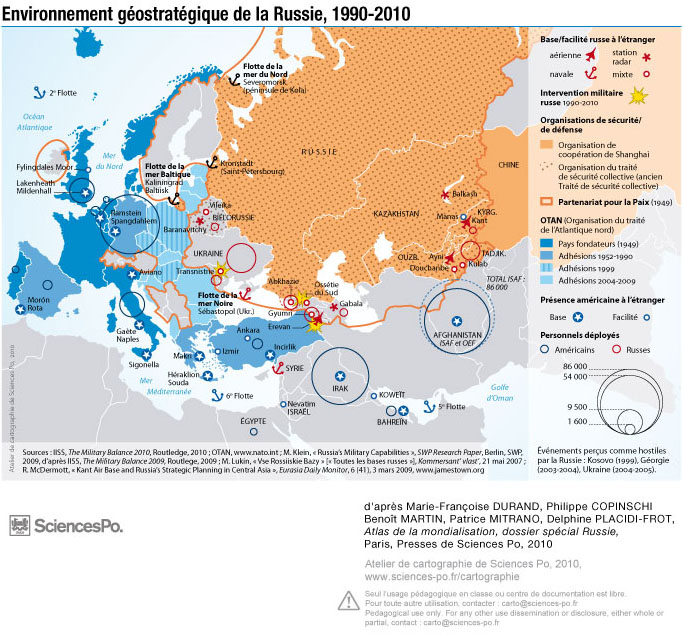 Une géostratégie du gaz
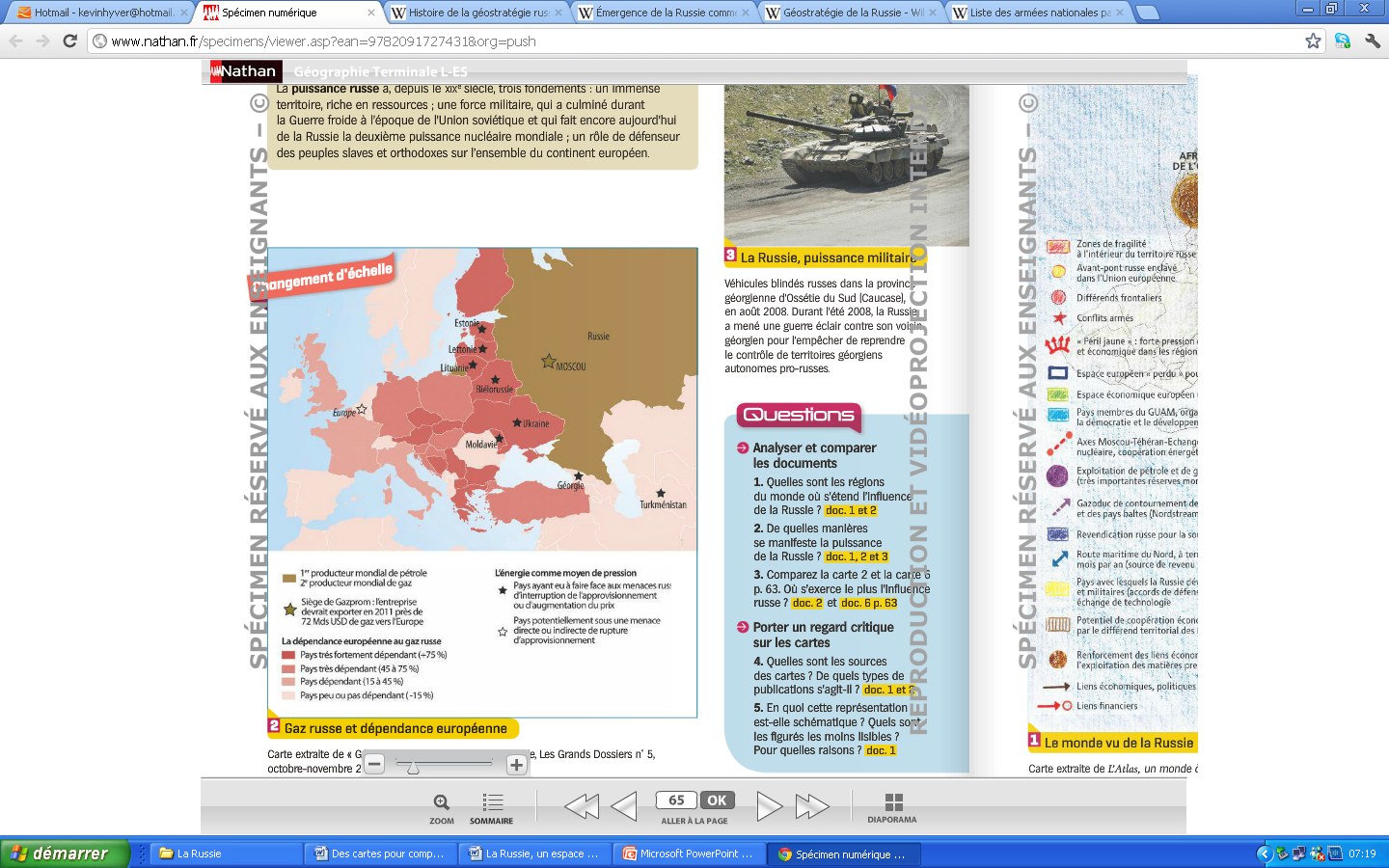 Géographie des hydrocarbures
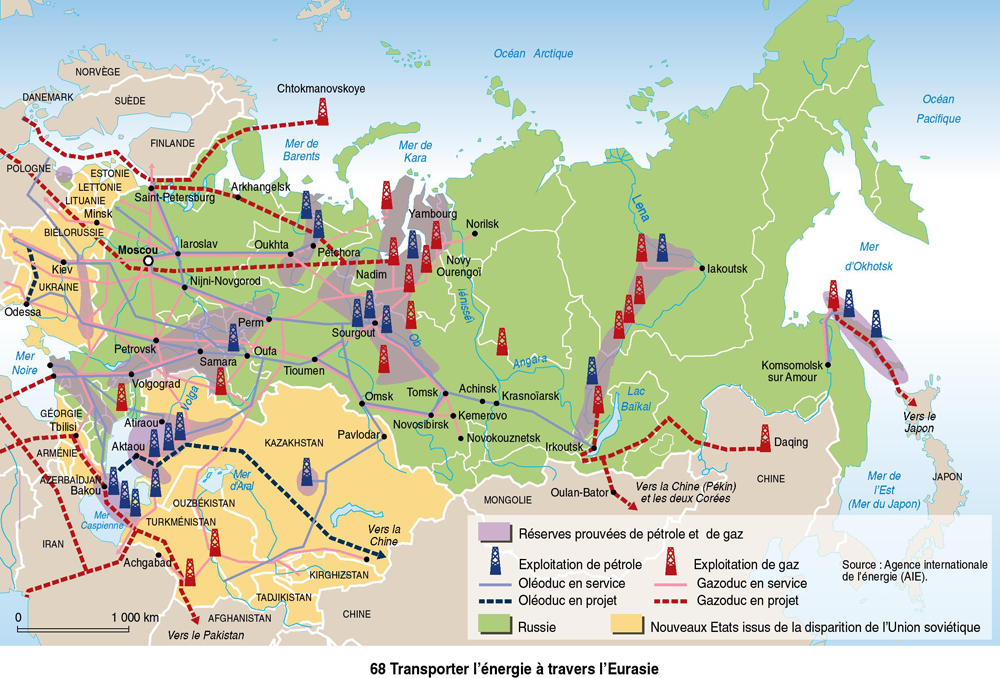 Lecture géoculturelle
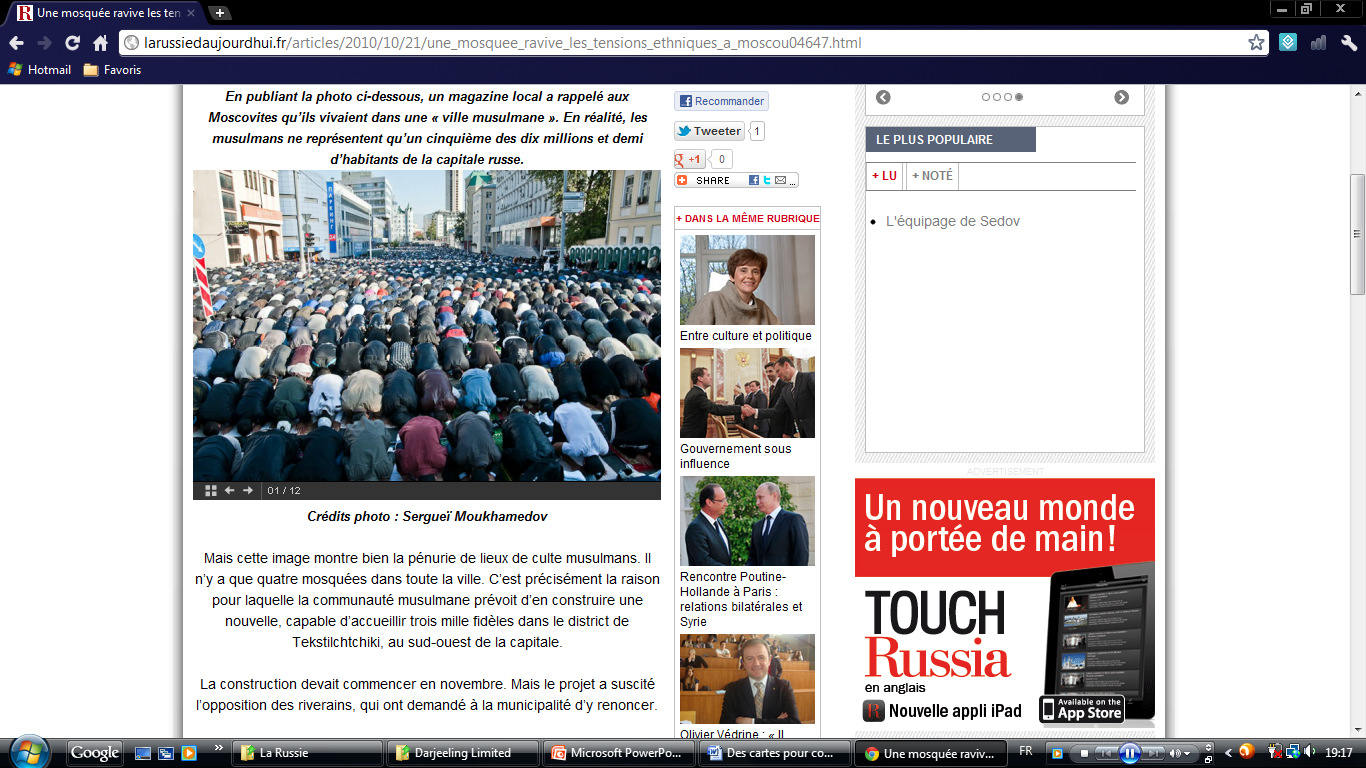 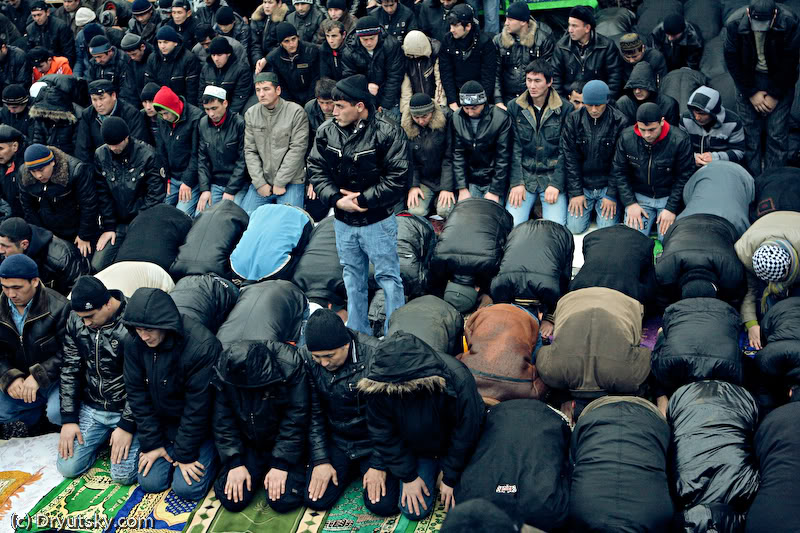 Scène de prière musulmane à Moscou (octobre 2010)
Peuples et religions en Russie
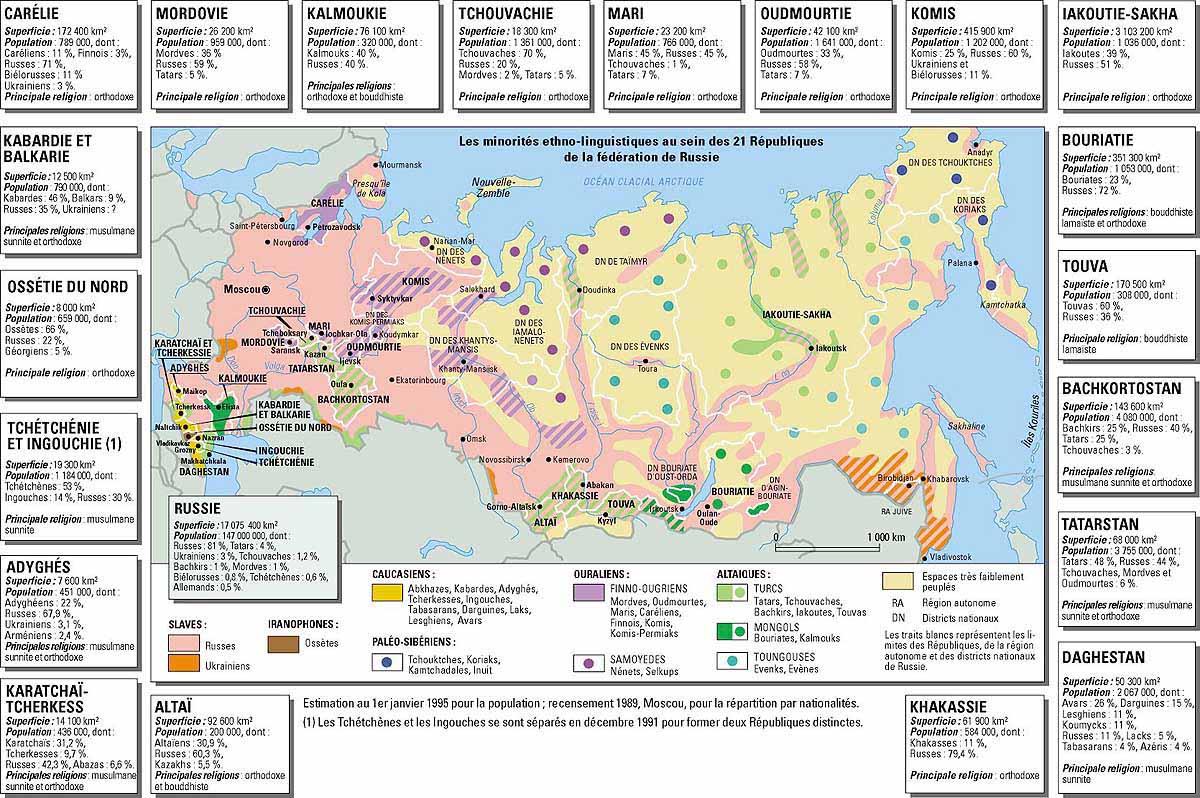 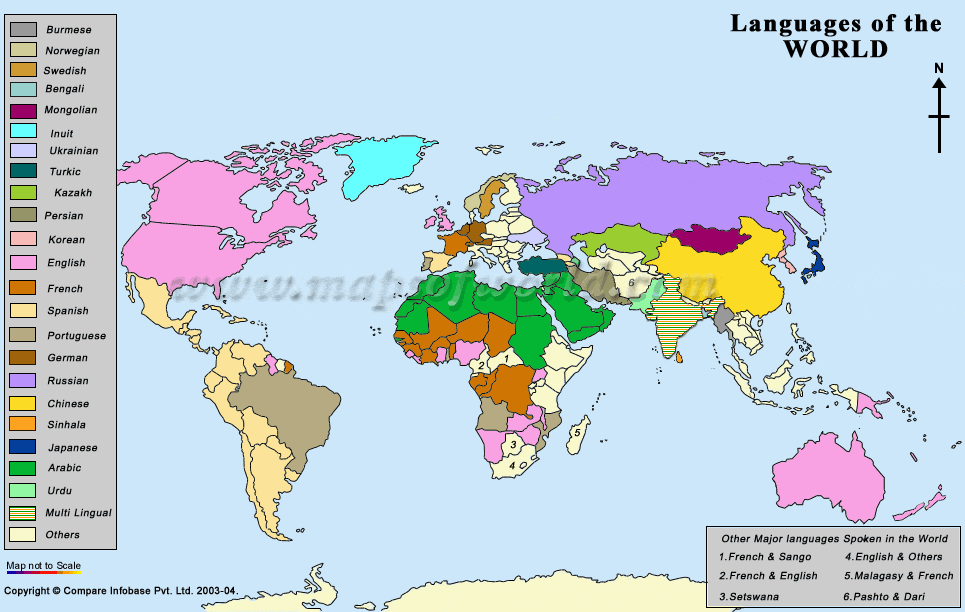 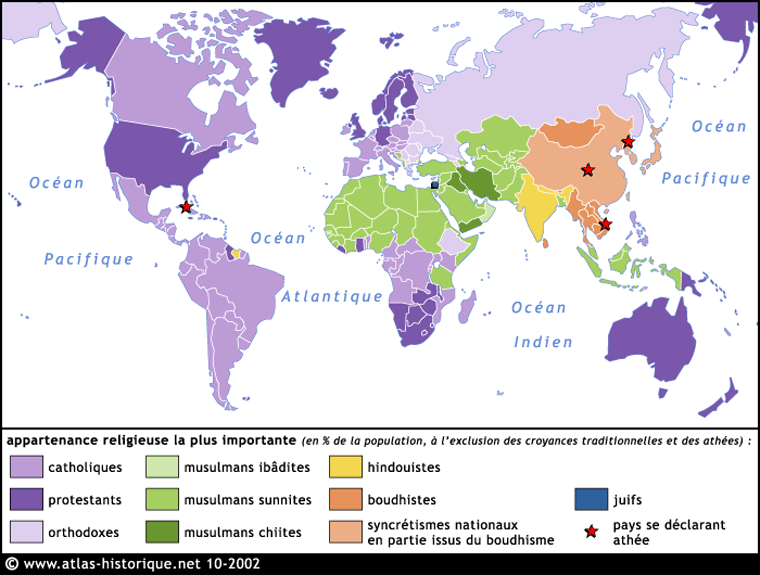 La Fédération de Russie
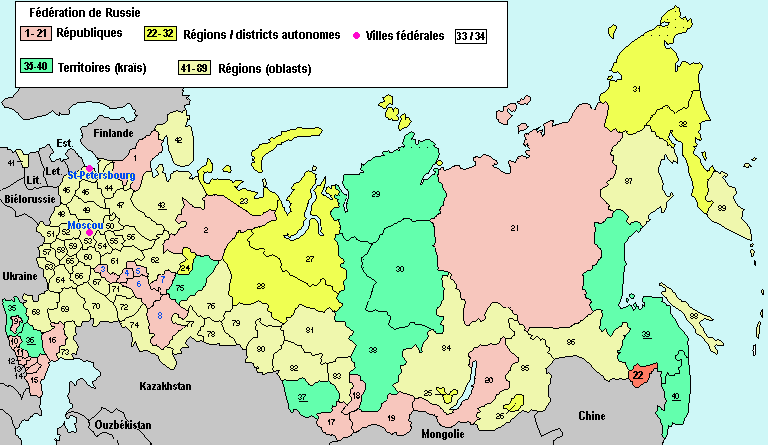 Les migrations en Russie
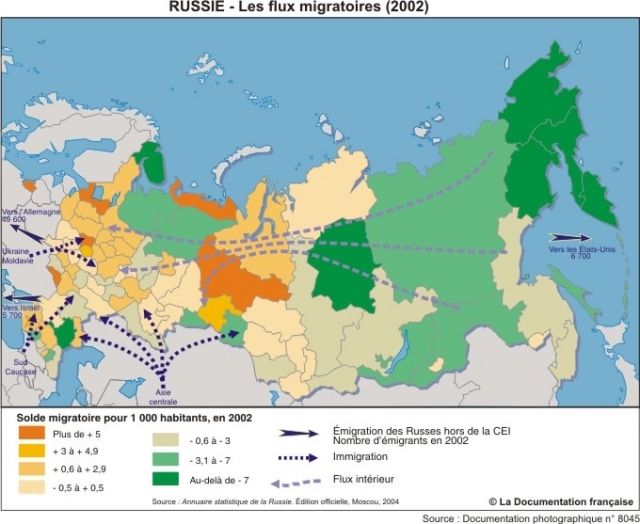 Les religions dans l’espace russe
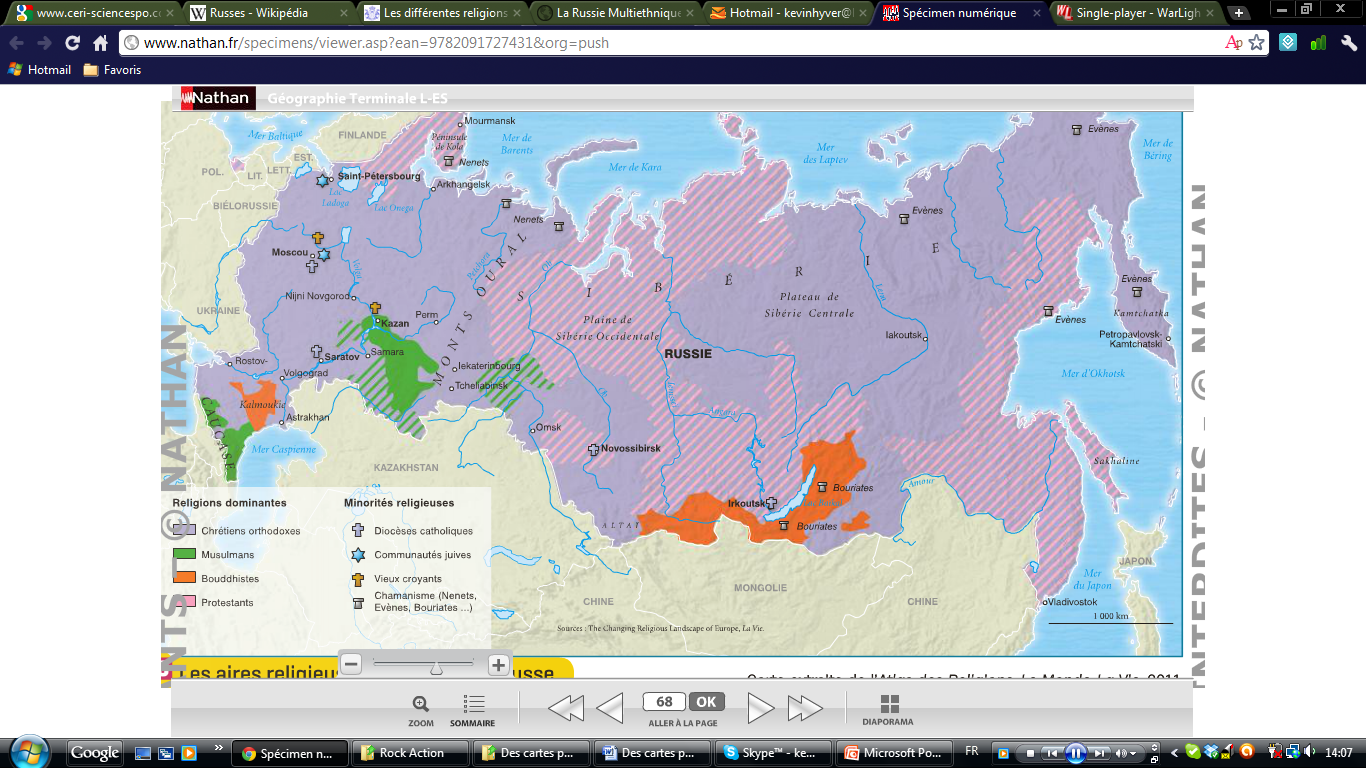 La Russie hors de Russie
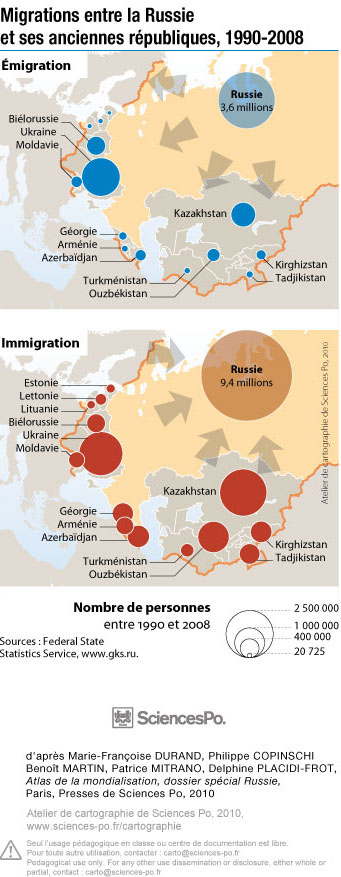 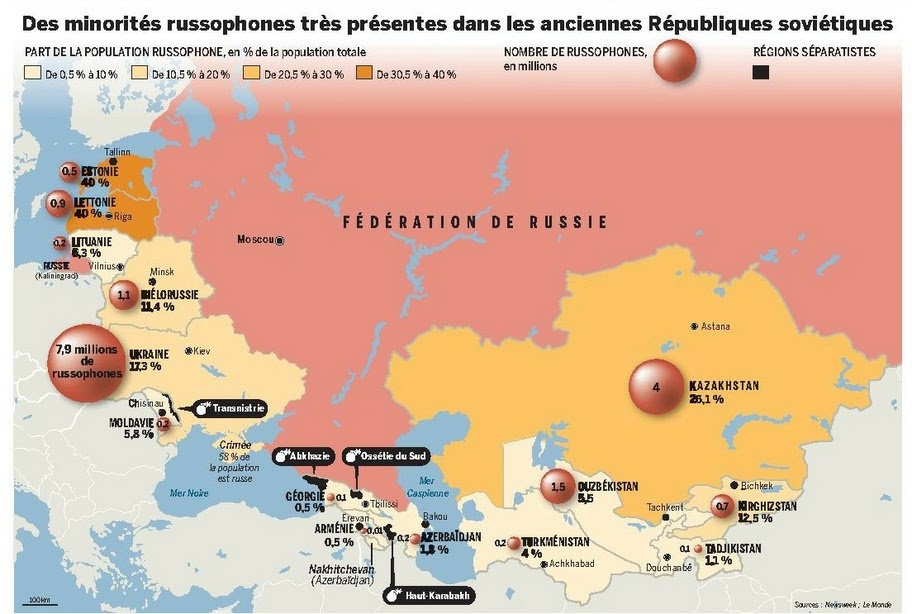